Путешествие по Золотому кольцу России
Подготовил учитель 
изобразительного искусства 
МБОУ СОШ № 1 города Покачи
 Воронина Анна Николаевна
Успенский собор в Москве
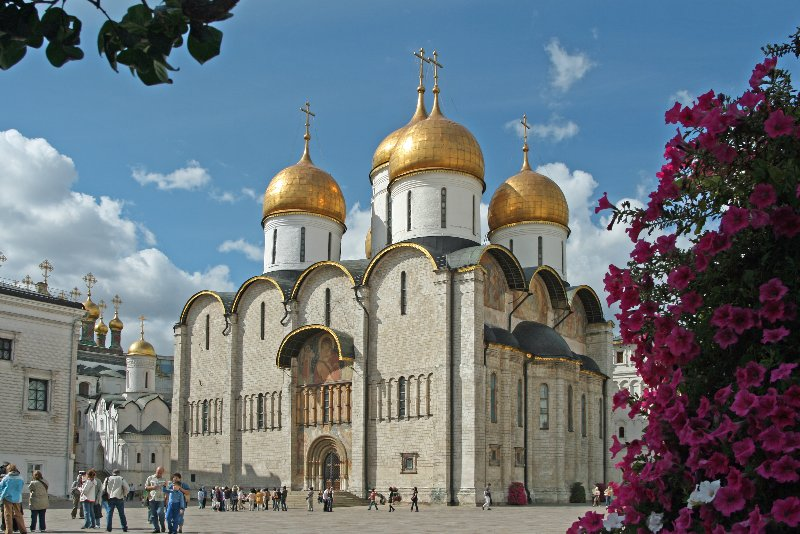 Церковь Святых Петра и Павла в Сергиевом - Посаде
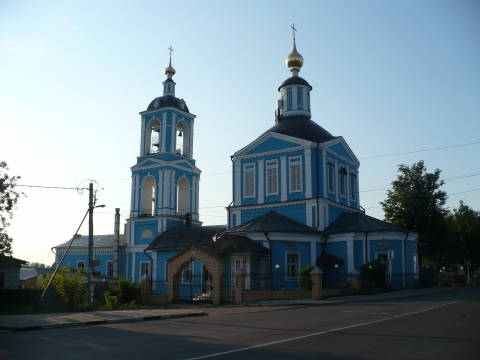 Золотые ворота во Владимире
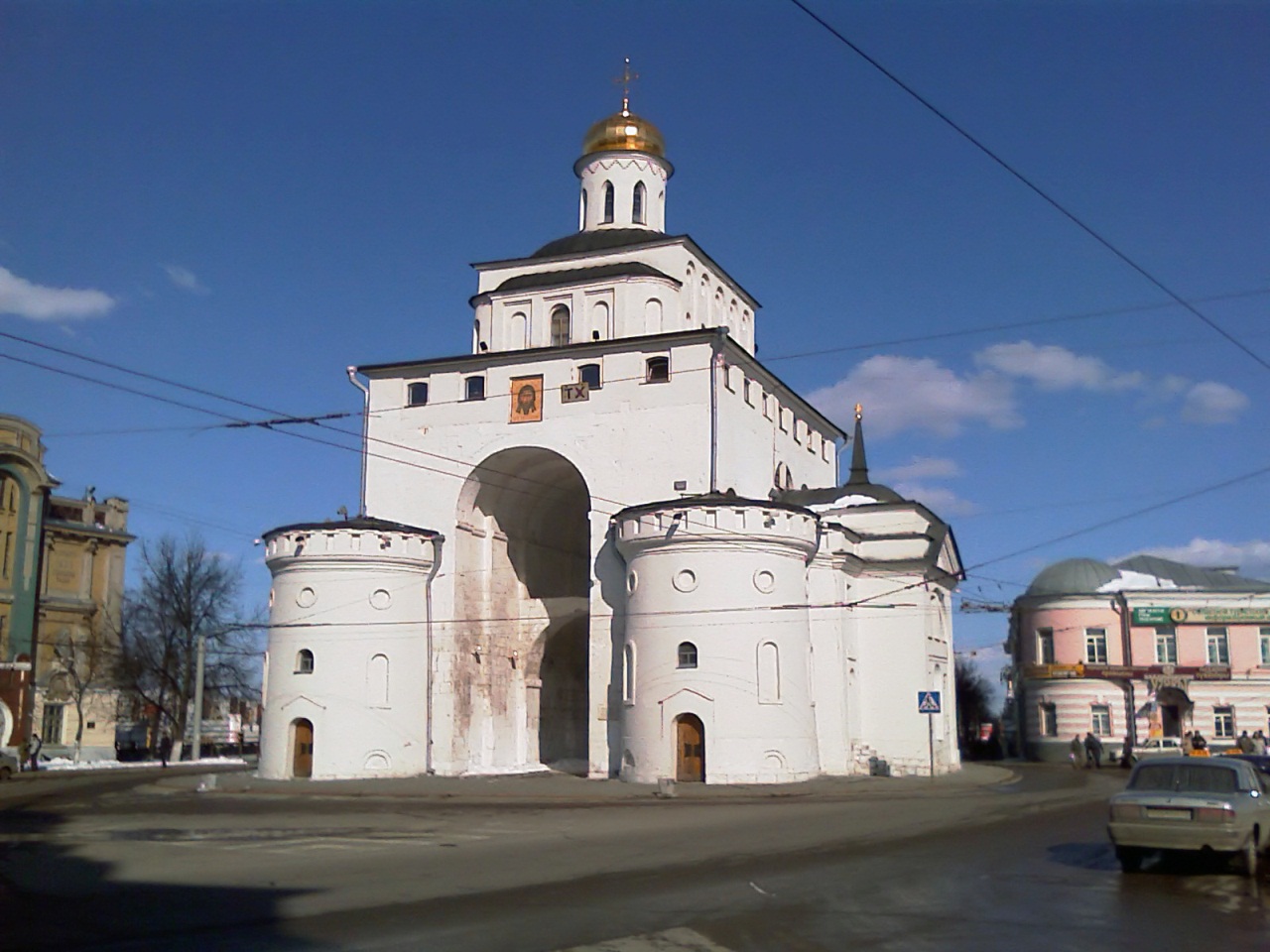 Рождественский собор в Суздале
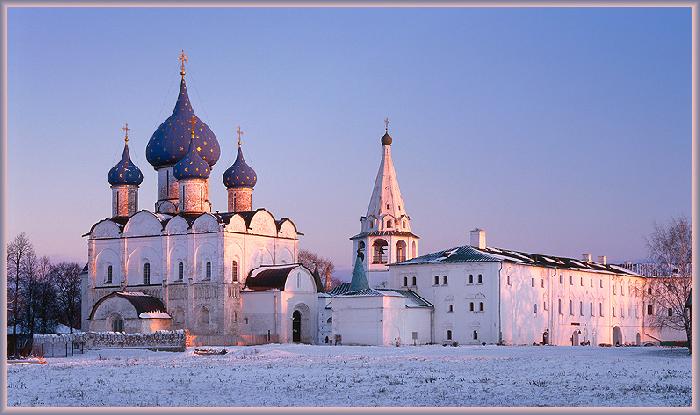 Ростовский Кремль в Ростове Великом
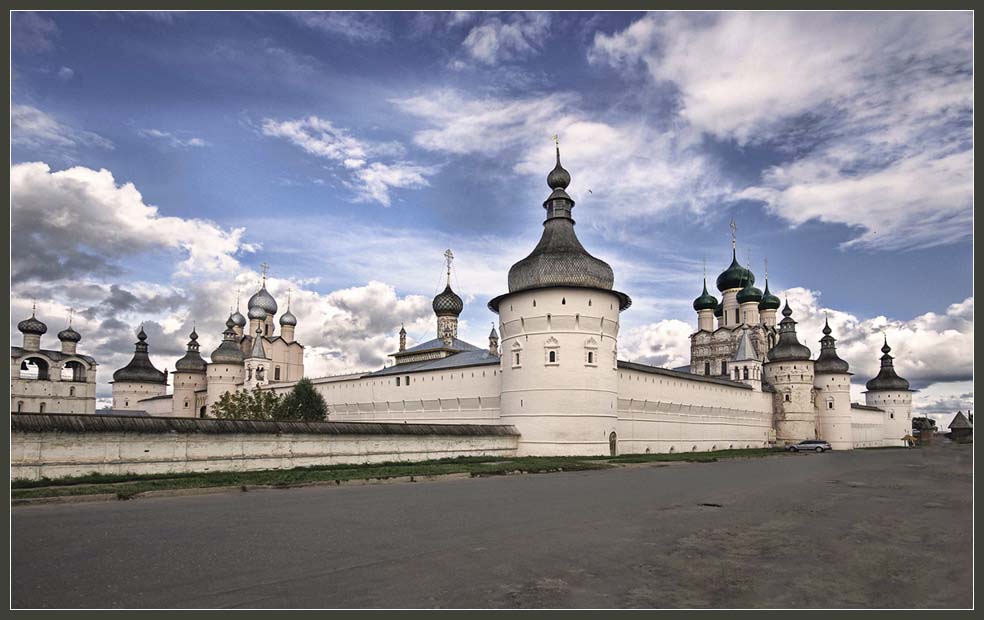 Церковь Богоявления в Ярославле
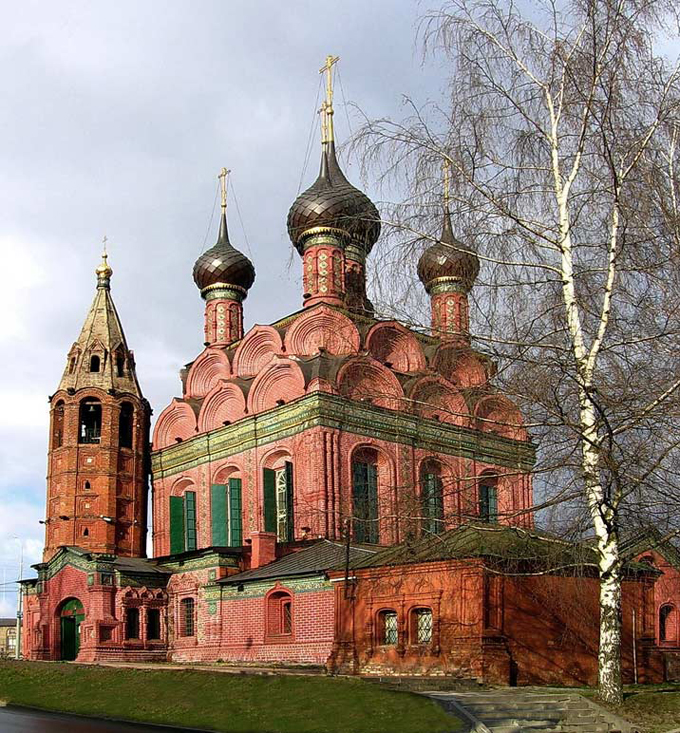 Ипатьевский мужской монастырь в Костроме
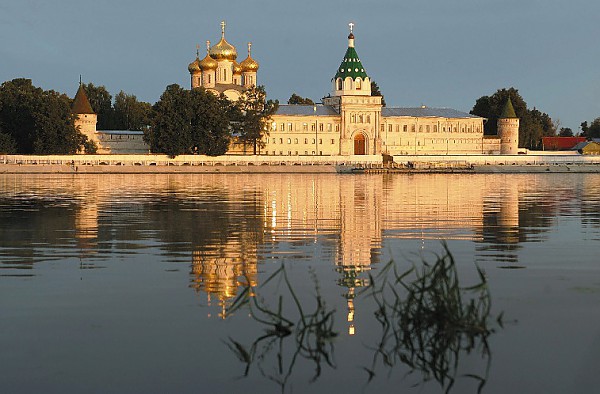 Спасо-Преображенский собор в Переславле-Залесском
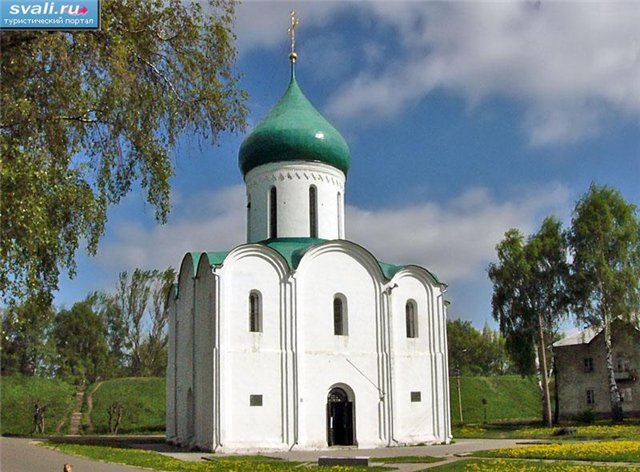